Engineering Communication and Documentation
Fall 2020

THIS IS A DRAFT / WORK IN PROGRESS !Improvements Welcome!
1
Outline
WHY
WHAT
WHEN
HOW
Expectations
2
WHY
Reminder (memo to yourself)
Collaboration
On-going design reviewsFix problems sooner, cheaper, and better
Delegation and Outsourcing
Risk Management
Hard disk / computer problems
Absence
3
WHAT
Everything!!
Your design process and solution
Rejected ideas 
Solutions that did not work
I have not failed. I've just found 10,000 ways that won't work.
(Thomas Edison)
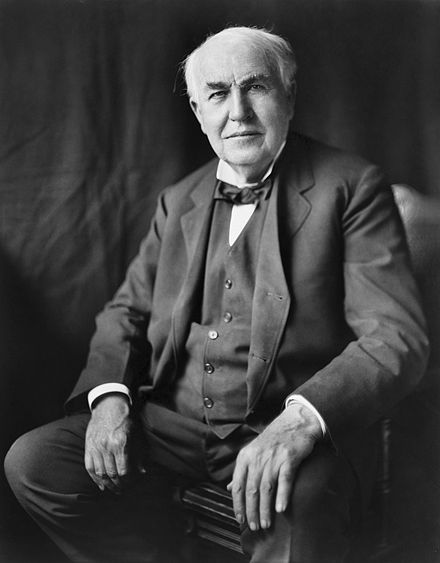 Source: https://en.wikipedia.org/wiki/Thomas_Edison
4
Show all your work
Design Process
How and Why engineering decisions are made
Results
Assumptions
5
WHEN
Homework Assignment
Finalized work
Only once
Engineering Design
As soon as possible
After each update
…
Rough Idea
Review & Feed- back
Preliminary Design
Final Design
Review & Feed- back
Engineering design is an iterative process.
6
HOW
Forum 
Asynchronous threaded discussions
Write once
Update information using Reply
Easy to document progress (evolution) and technical discussions
Boards
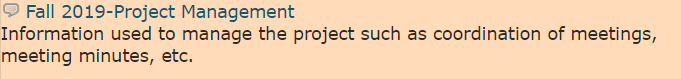 7
EDN Content Areas / Typical Uses
Wiki
Editable
Show up to date information
Table of Contents
How To
Issues (Tasks)
Project Management - Tasks, assignments, and status
Repository and Version Control System
Attend a training session
8
Attach Files
Can be Attached to Forum Posts or Wiki Pages:
Photos
Whiteboard
Prototyping process
Images
Graphs
Digitized Paper
Sketch
Calculation
Things That Will Probably Be Updated Should go to the Repository Instead
9
Common EDN Link Information
Syntax must be exactly as shown, no spaces before the “special” characters
* Attachment names may NOT have spaces. Use underscore as shown
** The double quotes are required because there is a space in the file path
10
Expectations
FairYour teammates can report your progress and accomplishments to you sponsor, CE, and PE using EDN only
GoodYour teammates can add value / update work on tasks assigned to you using the information on the EDN
BetterYour teammates can complete tasks assigned to you using the information on the EDN
11
Different Approach
12
Different Graphic Approach
Ideas are documented in the forums, with the work is tracked as issues and the work itself can be found in the repository.
13